Leading Causes of All DeathsAmong Current, Retired, and FormerConstruction Workers
CPWR-The Center for Construction Research and Training
January 4, 2023
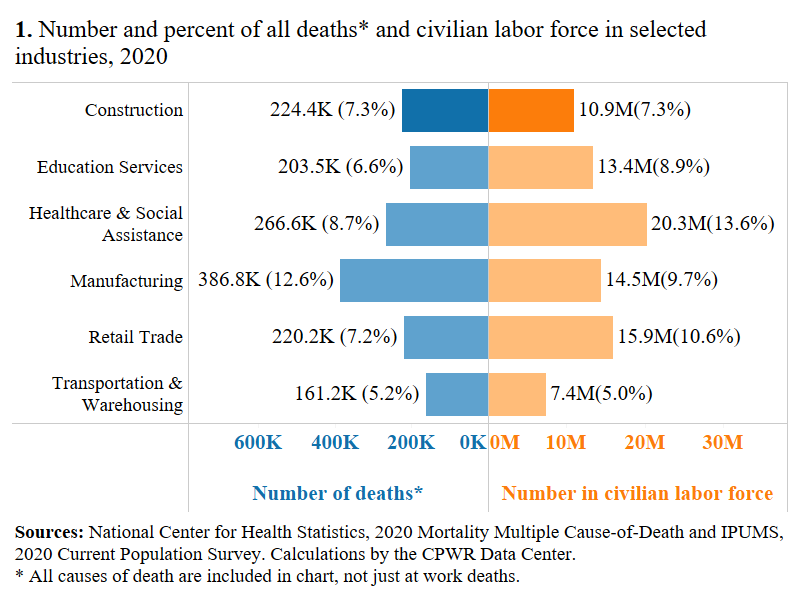 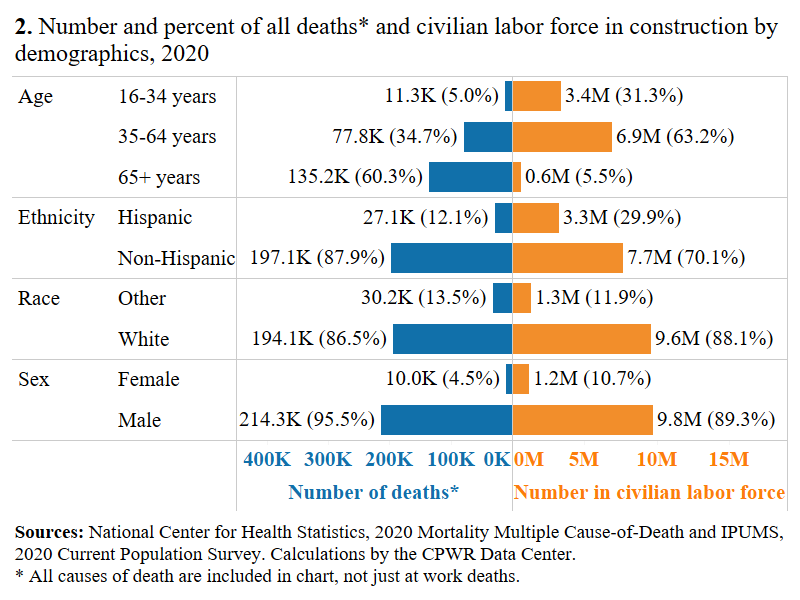 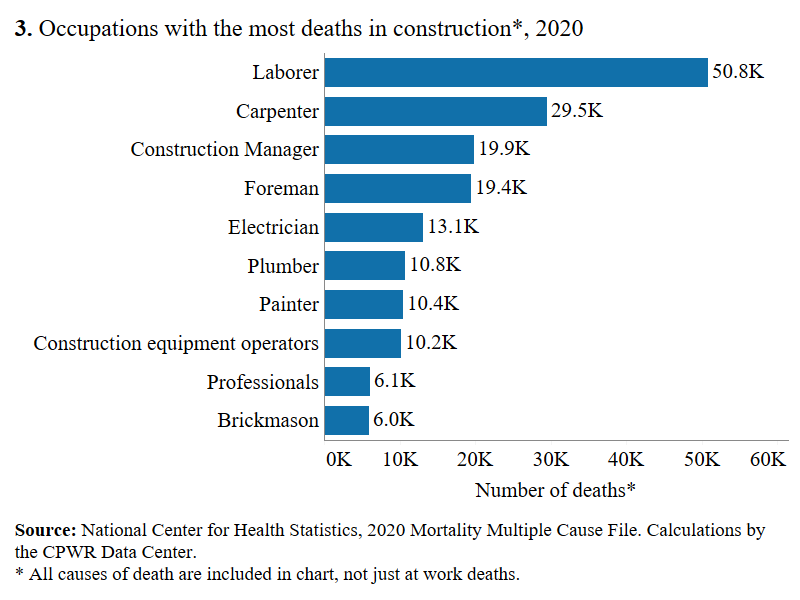 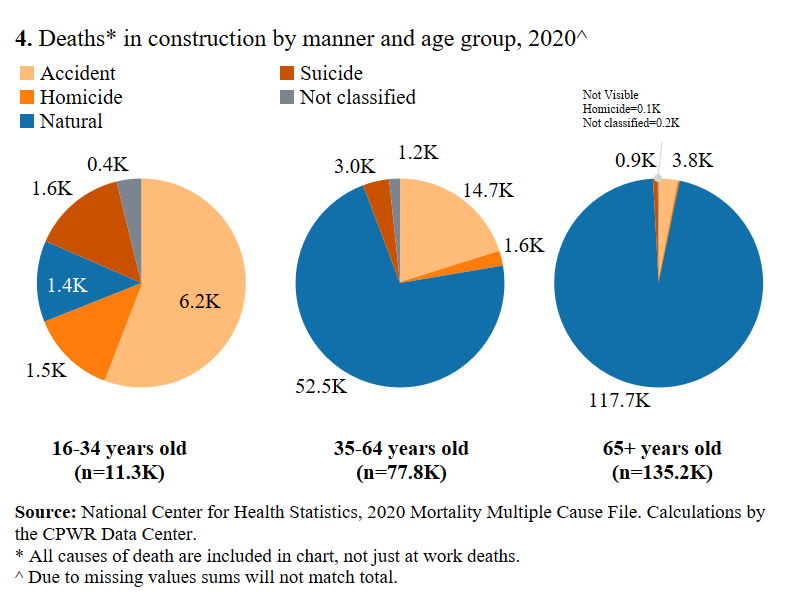 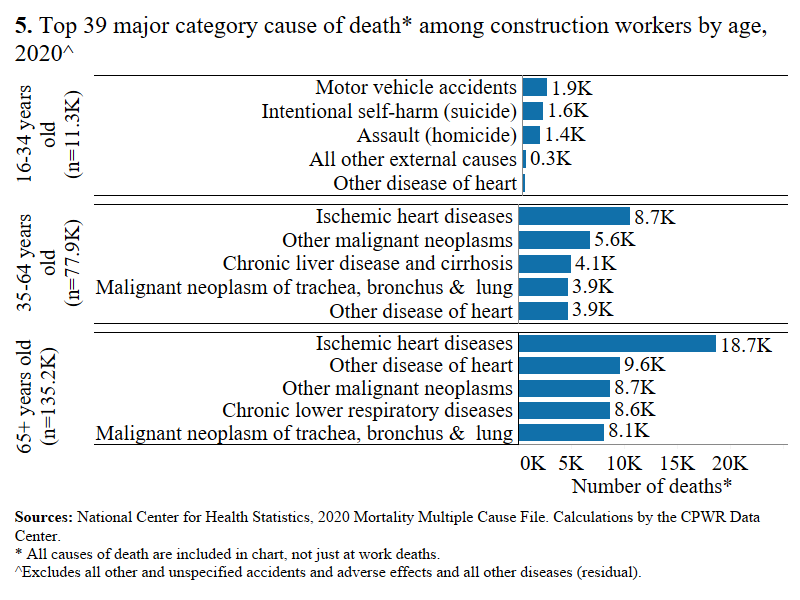 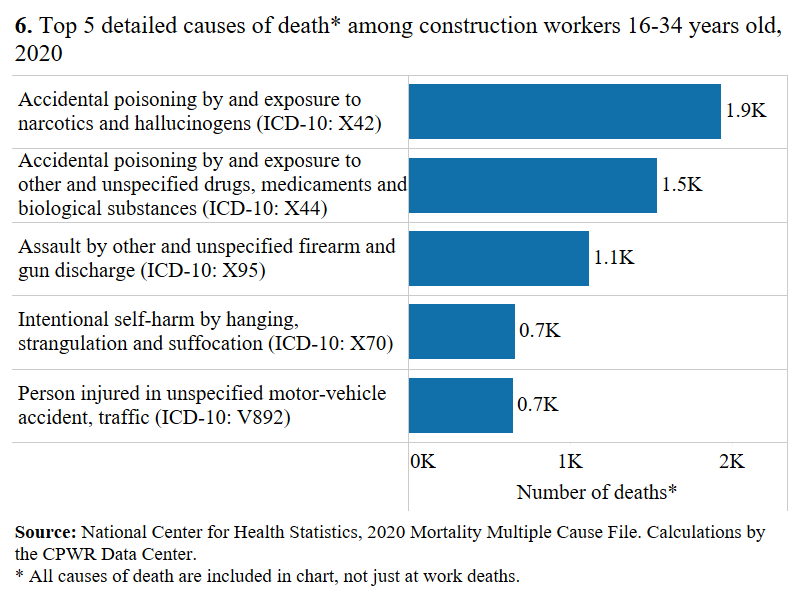 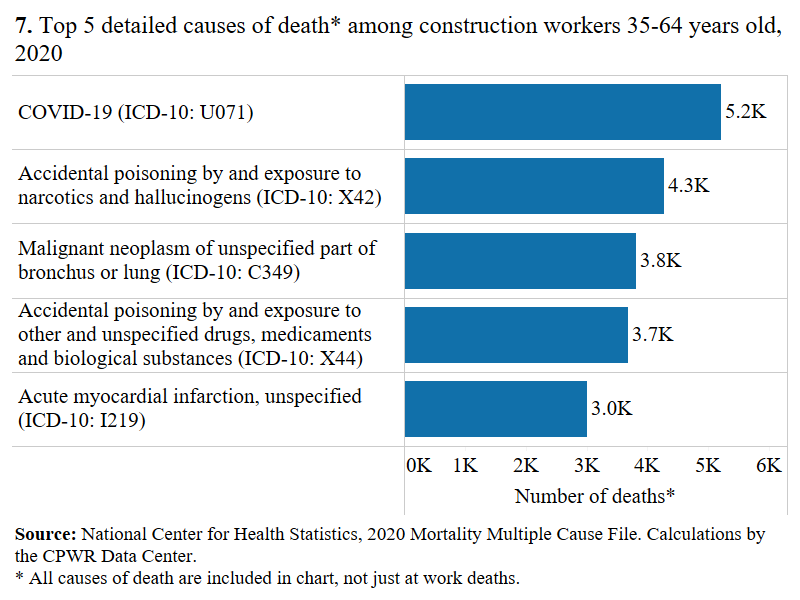 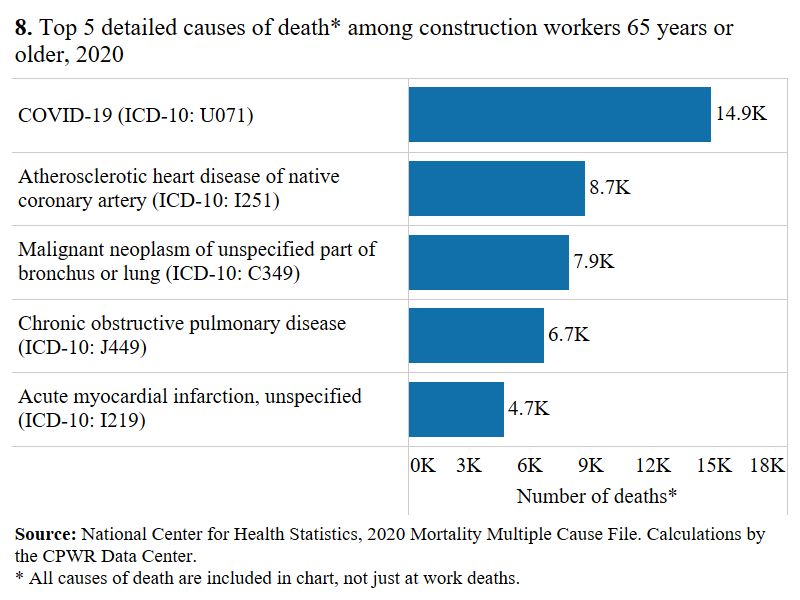 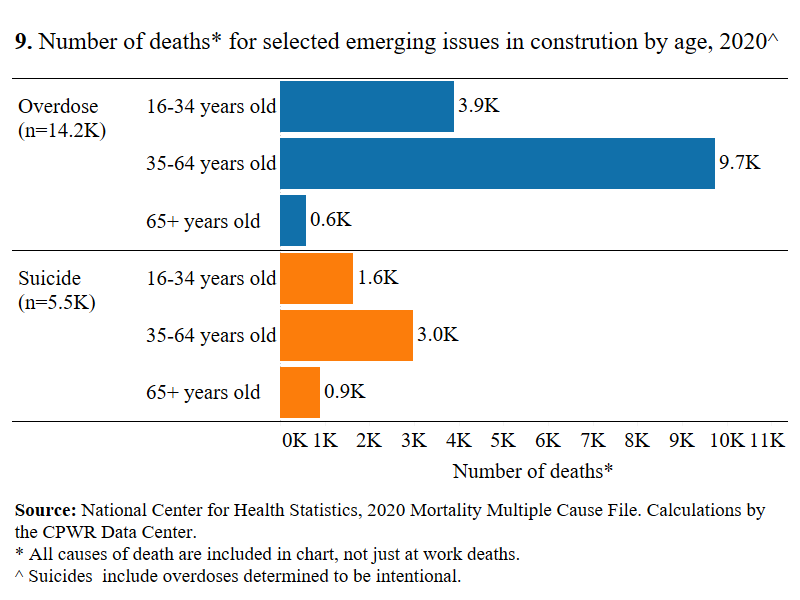 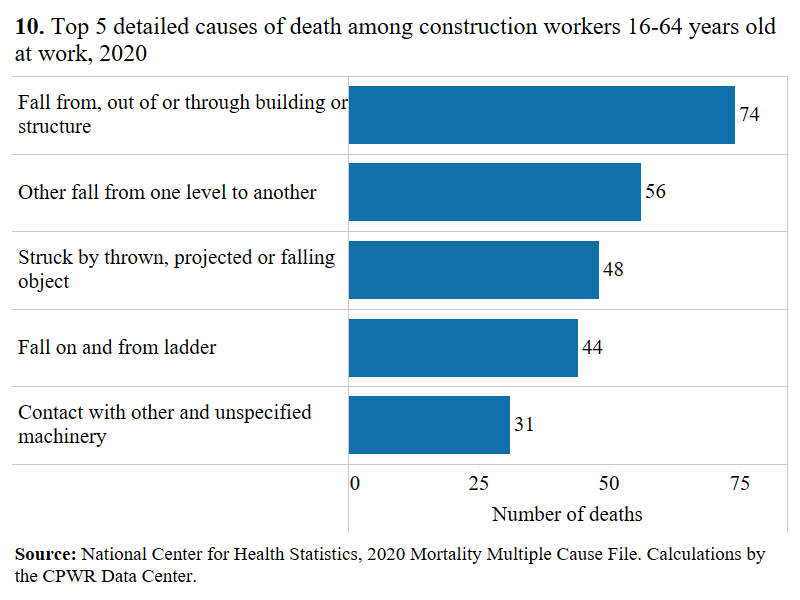 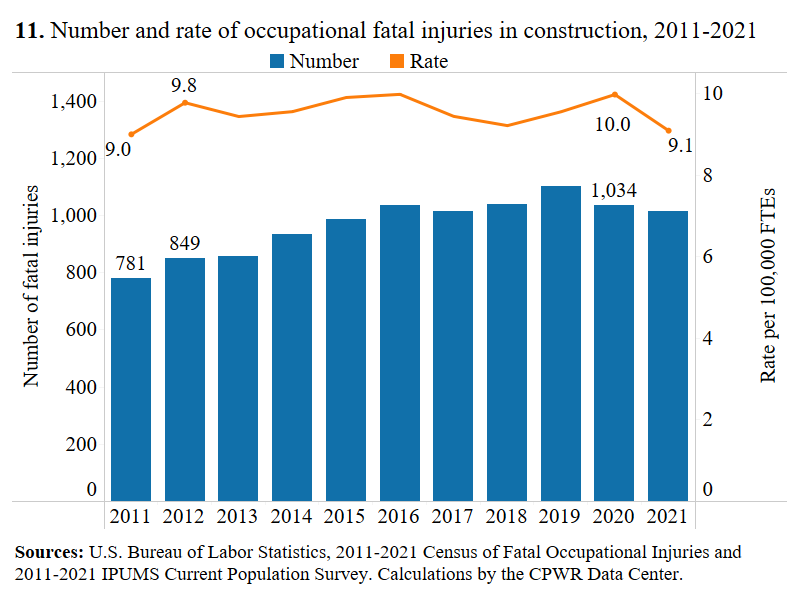 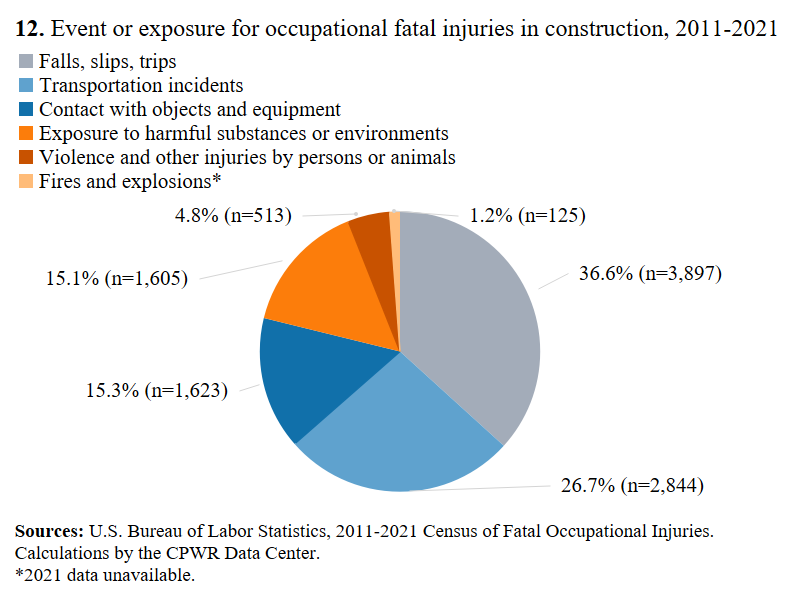